WiFi Alliance18th October 2016Spectrum for WiFi – ECC Actions
Eric Fournier
Chairman, Electronic Communications Committee
European regulatory environment
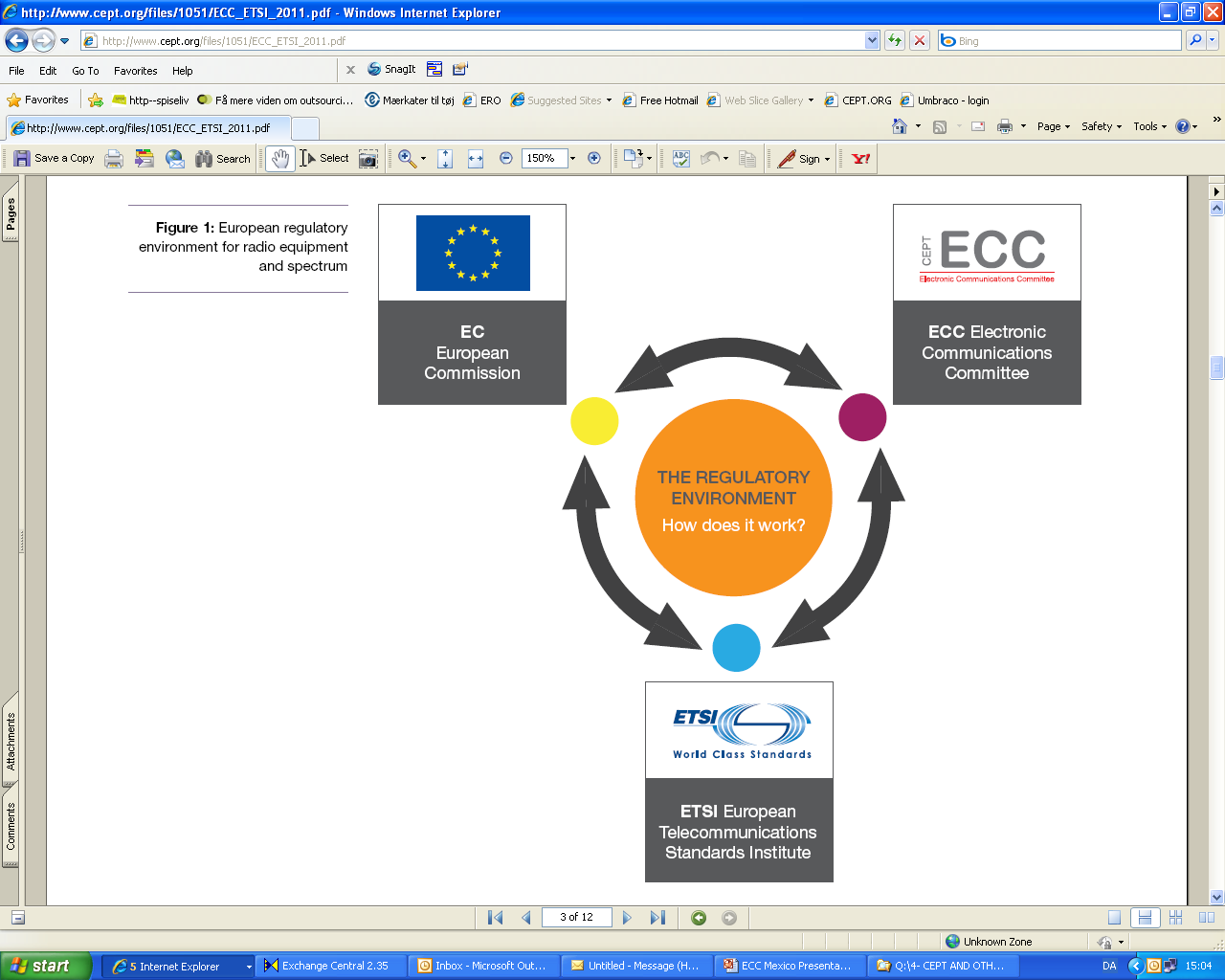 RADIO SPECTRUM POLICY GROUP (RSPG)
25/10/2016
1
Structure of the ECC
Structure of the ECC
Electronic
Communications Committee
Chairman:	E. Fournier (F)
Vice-Chairmen:	S. Pastukh (RUS)                                J.  Afonso  (POR)
Steering Group
European
Communications Office
Director:	P. Christensen (DNK)
Deputy Director:      B. Espinosa (F)
WG FM
ECC PT1
WG SE
WG NaN
WG CPG
Frequency
Management
Spectrum
Engineering
Numbering
and Networks
Conference
Preparatory Group
IMT-Matters
Chairman:
A. Kühn (D)


Vice-Chairman:
G. Osinga (HOL)A. Vallet (F)
Chairman:
T. Weilacher (D)


Vice-Chairmen:
C. Reis (POR)
S. Talbot (G)
Chairman:
S. Green (G)


Vice-Chairmen:
P. Toivonen (FIN)
Chairman:
K. Loew (D)


Vice-Chairmen:
J. Duque (POR)k. Bejuk (HRV)
Chairman:
J. Vallesverd
(NOR)

Vice-Chairman:
E. Greenberg (G)
F. Dragomir (ROU)
Updated: October 2016
2
ECC and WiFi
2.3-2.4 GHz harmonisation for MFCN – 
Protection of WiFi @ 2.45 GHz
5 GHz WiFi – Existing bands and possible extension
EC mandate for possible extension – CEPT Report 64
WRC-19 preparation
SRD/IoT in the bands 800/900 MHz
IEEE 802.11ah
Addendum to CEPT Report 59
TV White Space
WiGig in the band 57-66 GHz
WiFi in cars, trains, aircraft
3
2.3-2.4 GHz - ECC harmonisation
2.3-2.4 GHz harmonised for broadband wireless systems:
“LTE” blocks multiple of 5 MHz
68 dBm/5 MHz per antenna
Protection of 2.45 GHz WiFi 
“Restricted blocks” 2390-2400 MHz
eirp shall not exceed 45 dBm/5 MHz
Outstanding issue
Measurements: need to improve WiFi receiver characteristics
Liaison with ETSI TG11
4
Situation in the 5 GHz RLAN bands
ITS
FSS
Globalstar
BFWA
Radars
Amateur
Space Altimeters
DA2GC
DSRC tolling
SRD
Telemetry
Copernicus
5
WRC-19 AI1.16 – Preparatory ECC studies
Today: No satisfying conditions to protect incumbent services in 5350-5470 & 5725-5925 MHz (see draft CEPT Report 64)
WRC-19 Agenda Item 1.16 
Accommodating WLAN in 5350-5470 MHz, 5725-5850 MHz,5850-5925 MHz ?
Removing indoor restriction in 5150-5350 MHz ?
Mitigation techniques (EESS, radars …) ?
CPG/PTD will prepare AI1.16 and ITU WP5A studies
CPG takes also account of other interests withinWRC-19 AI IoT, M2M (9.1.8), ITS (1.12)
6
802.11 ah in the 800/900 MHz band
Addendum to CEPT Report 59 in public consultation in November “possibilities for a harmonisation approach for the bands 870-876 MHz, 915-921 MHz & 862-868 MHz”

IEEE 802.11ah and smart home as “generic SRD” 25 mW

Under discussion, new “mandatory” harmonisation:
863-868 MHz 
Few MHz within 915-921 MHz
7
TV White Space
Toolbox available for white space:
ECC Report 159 “Technical and operational requirements for the possible operation of cognitive radio systems in the “white spaces” of the frequency band 470-790 MHz”
ECC Report 185: “Definition of technical and operational requirements for WSD in 470-790 MHz”
ETSI harmonised standard EN 301 598

… but no harmonisation, left to national decision
significant evolution in the past years in the UHF band
no strong market signal from US/UK
8
WiGig in the band 57-66 GHz
Existing regulation:
40 dBm eirp (13 dBm/MHz)
No fixed outdoor installation

Other applications in this spectrum
Fixed Service in 57-59 GHz, 59–62 GHz AND 64–66 GHz
ITS in 63-64 GHz

Possible relaxation of technical conditions?
Ongoing ECC discussions on possibility to relax restrictions (eirp / fixed outdoor)
General objective of improving spectrum efficiency in the band
9
Thanks ...